LOS SENSORES
¿Qué es un sensor?
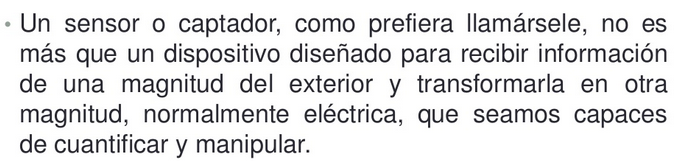 ¿Cómo se clasifican?
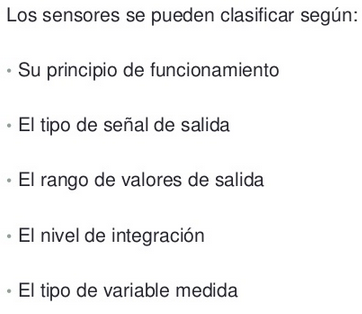 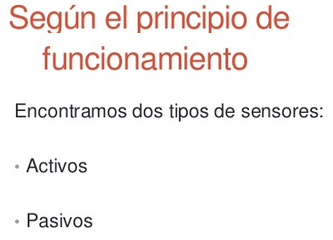 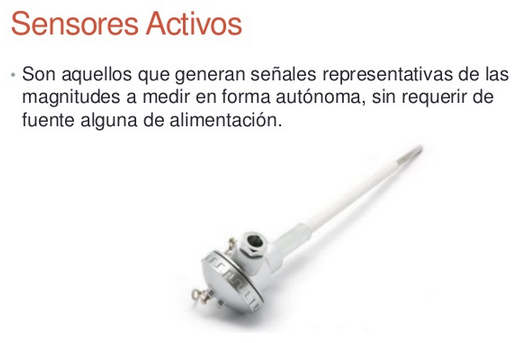 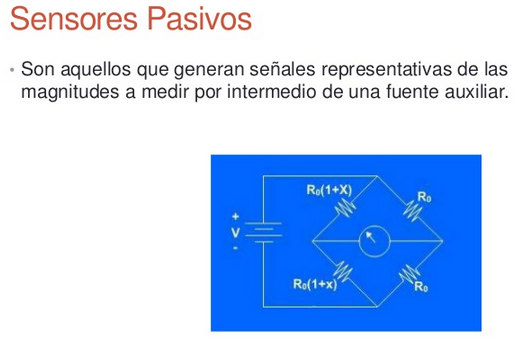 SEGÚN EL TIPO DE SEÑAL QUE GENERAN
Digitales
Análogos
temporales
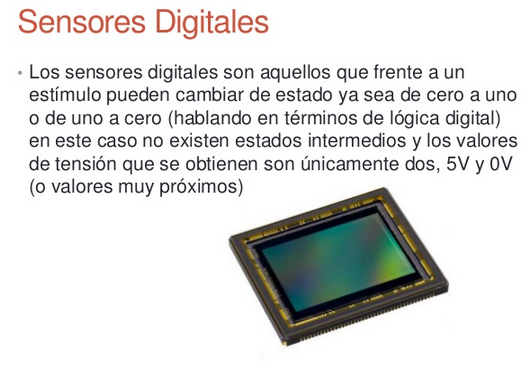 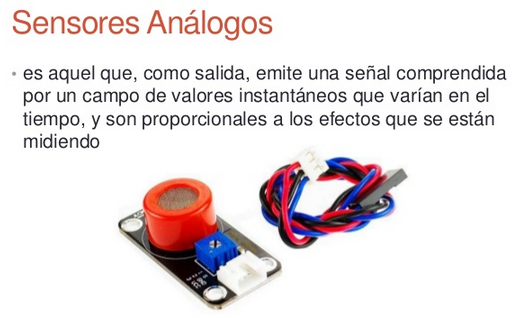 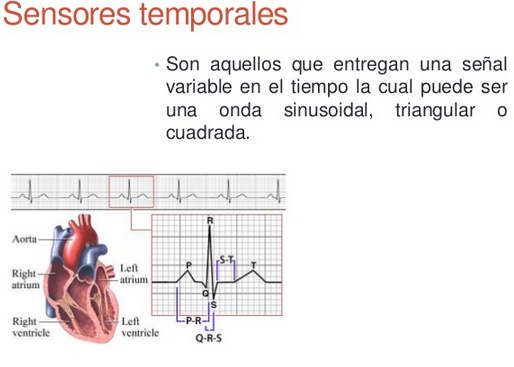 SEGÚN EL RANGO DE VALORES DE SALIDA
On/Off
De medida
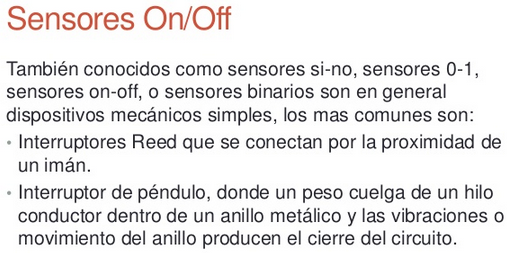 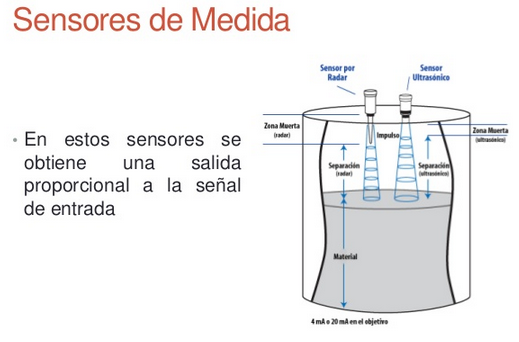 SEGÚN EL NIVEL DE INTEGRACIÓN
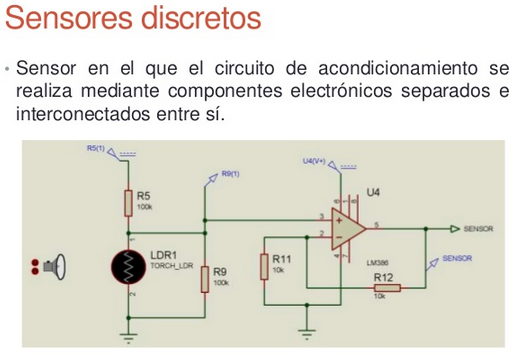 Discretos
Integrados
Inteligentes
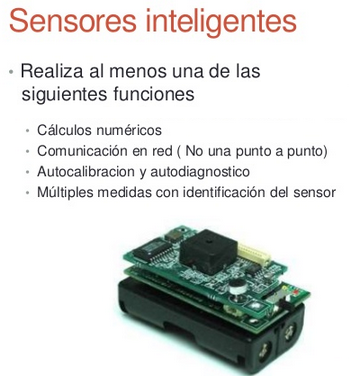 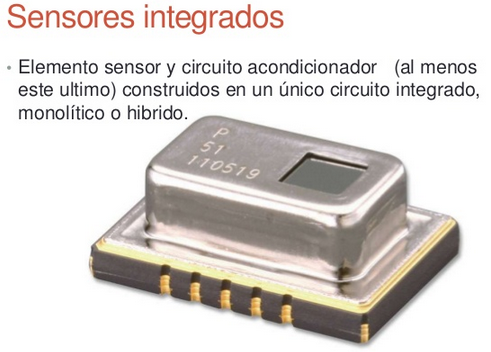 SEGÚN EL TIPO DE VARIABLE FÍSICA MEDIDA
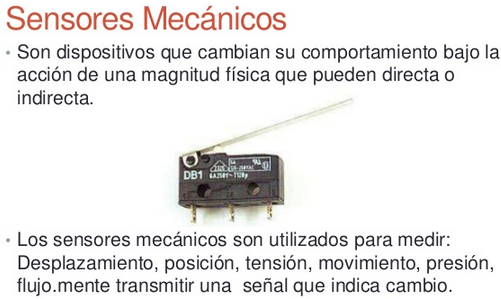 Mecánicos
Eléctricos
Magnéticos
Térmicos
Acústicos
Ultrasónicos
Químicos
Ópticos
Radiación
Laser
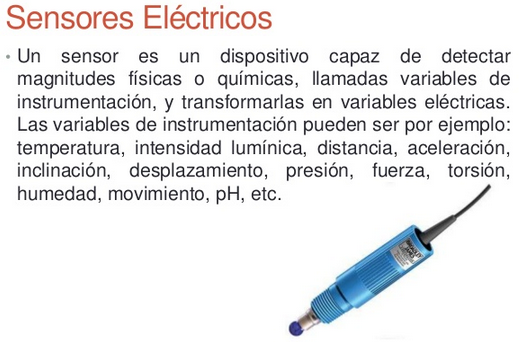 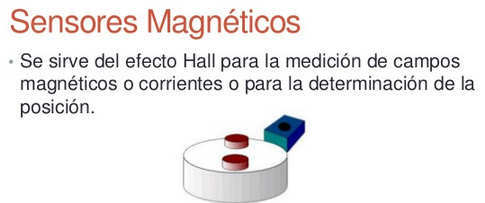 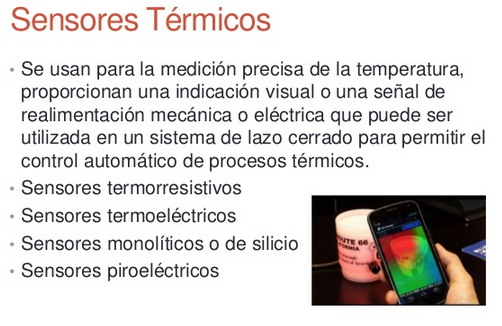 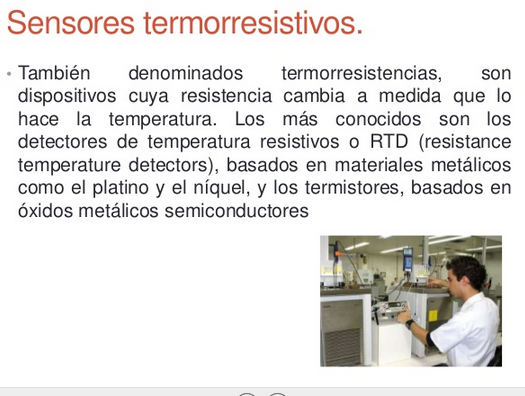 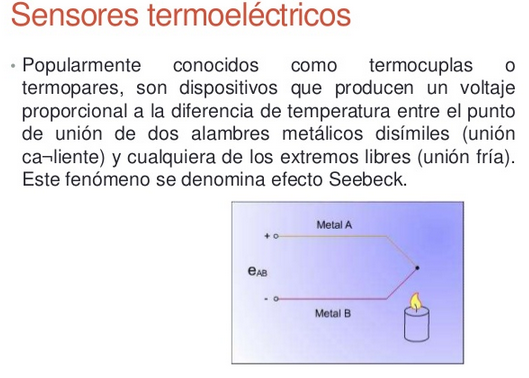 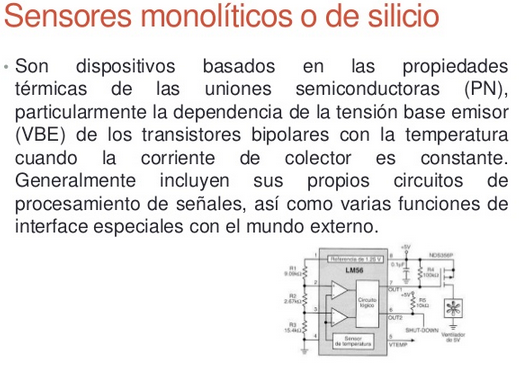 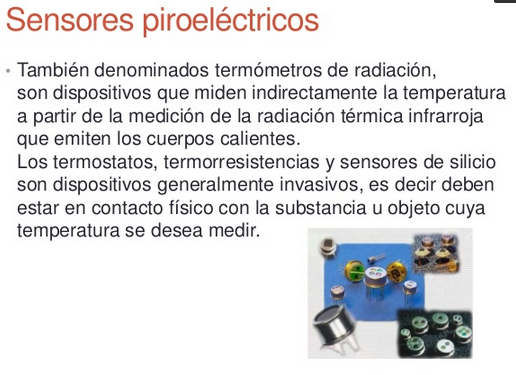 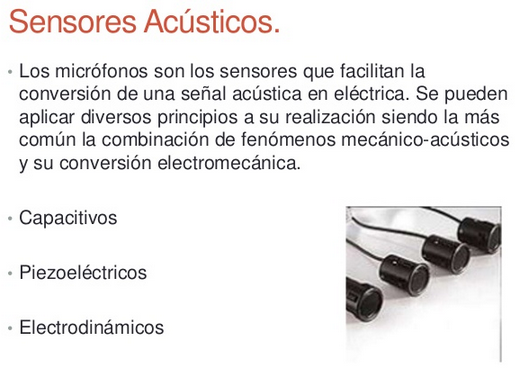 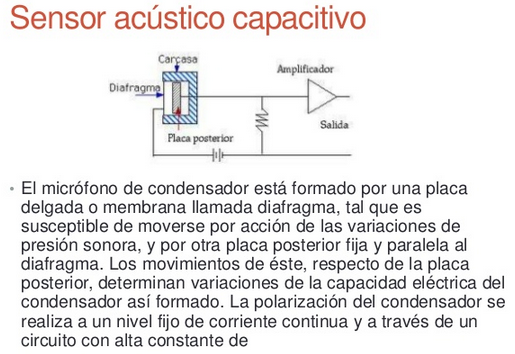 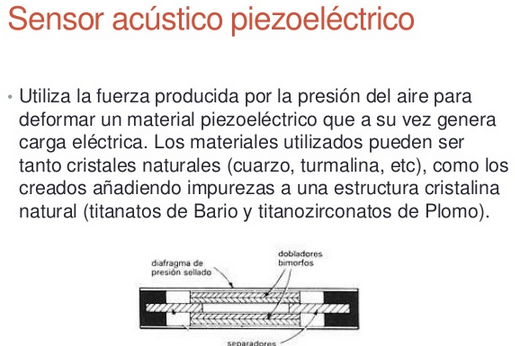 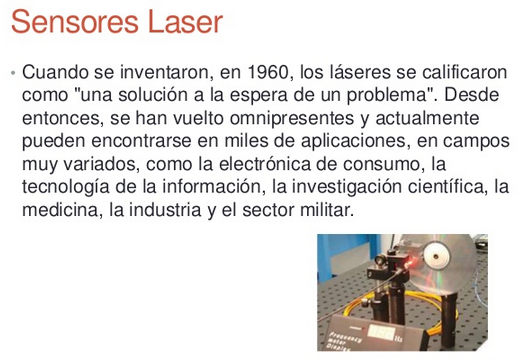 FIN
http://www.slideshare.net/Edw1a/clasificacion-de-sensores
http://html.rincondelvago.com/tipos-de-sensores.html